From hindrance to help: plaintiff lawyers and open disclosure
Project title
Date Month 2014
21 October 2016
Overview
What happened at:
Bacchus Marsh
Flinders

When and how was disclosure made

Common themes

The role of plaintiff lawyers
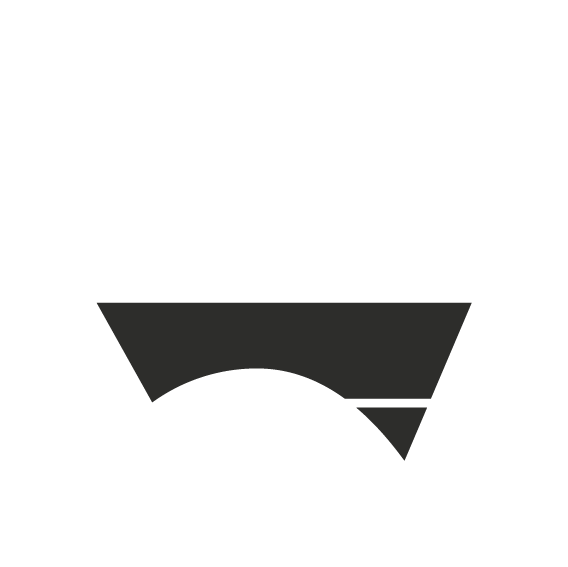 Multiple incidents and 
large scale disclosure
Djerriwarrh Health Service
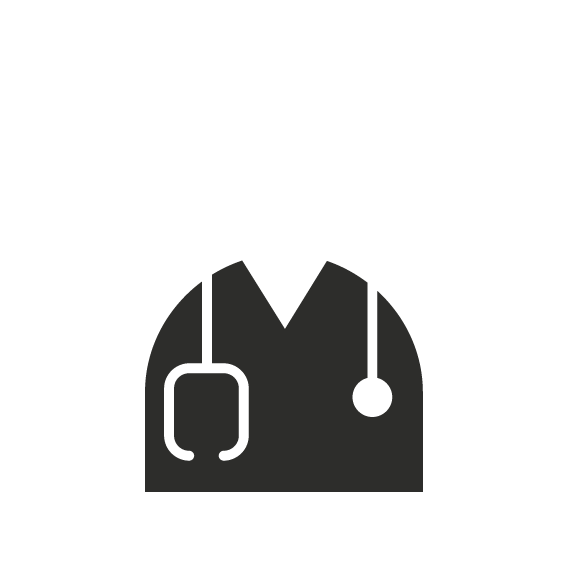 The problem
March 2015 the Victorian Government Department of Health and Human Services was notified by the Consultative Council on Obstetric and Paediatric Mortality and Morbidity (CCOPMM) of a cluster of perinatal deaths at Djerriwarrh Health Services during 2013 and 2014.

The department commissioned an independent review by senior obstetrician, Euan Wallace which concluded that of the 10 stillborn and perinatal deaths during that period, 7 were avoidable
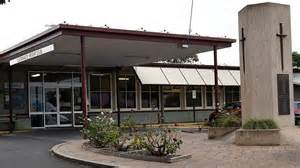 Findings
perinatal mortality rate at Bacchus Marsh is significantly higher than the state average and much higher than would be expected from a ‘low risk’ unit
Misuse and/or misinterpretation of fetal surveillance by (CTG) was a recurrent
The lack of out-of-hours / emergency paediatric cover for neonatal resuscitation and care was a likely contributor to poorer than expected outcomes
There was a lack of formal expert multidisciplinary perinatal mortality and morbidity review
Lack of high quality staff education
The clinical governance framework did not allow the health service to monitor and respond to adverse outcomes in a timely manner
Recommendations
All medical and midwifery staff be required to complete formal fetal surveillance education
Consideration be given to the purchase of a centralised electronic fetal surveillance system
The lack of on-call paediatrics for maternity services be addressed
Quarterly multidisciplinary perinatal morbidity and mortality review meetings – with consideration to inviting an external expert to be a member of those meetings
Weekly or fortnightly CTG review meetings 
Relationships with larger hospital be strengthened 
The department report the GSPMR on all 
	maternity services
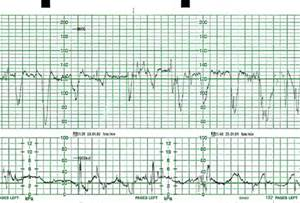 ACQSHC Report
The secretary of the department also requested the Australian Commission on Safety and Quality in Health Care to conduct an independent review and report of the department’s actions in detecting, responding to and managing perinatal deaths at Djerriwarrh both before and after the notification from the COPPMM and more broadly to examine its capacity to detect and appropriately respond to emerging critical issues in public hospitals
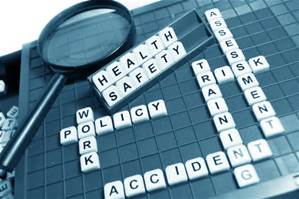 Findings
there may have been ‘early warning signs’ regarding the problems but they were not within the knowledge of the department and / or the department’s response was appropriate. They included:
An external review of a maternity presentation transferred from Bacchus Marsh to another hospital and the resignation of the Clinical Services Director as Chair of a Maternity Quality and Safety Committee
Failure of the Bacchus Marsh campus to meet certain National Safety and Quality Health Care Standards in July 2013. 
Concerns raised by the Australian Nursing and Midwifery Federation (ANMF) regarding the standards of clinical care at Djerriwarrh in January 2014.
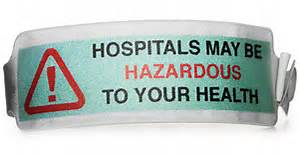 Findings continued
The department does not have a robust capacity to undertake routine surveillance of serious clinical events other than those events reported by staff as sentinel events

The department does not use reports of serious adverse events to monitor hospital performance or as a base for ongoing surveillance
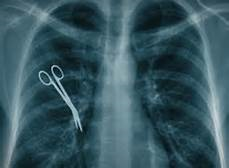 Recommendations
The Department:
strengthen its performance review role of local health by strengthening its monitoring of clinical governance including auditing compliance with Clinical Governance Framework
improve its capacity to meaningfully interrogate reports of incidents
consider including unexpected intra-partum stillbirth and term or near term perinatal deaths on the list of sentinel events
review the effectiveness of the incident reporting system 
investigate strengthening the system to facilitate systematic analysis
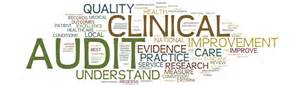 Royal Adelaide Hospital /
Flinders Medical Centre
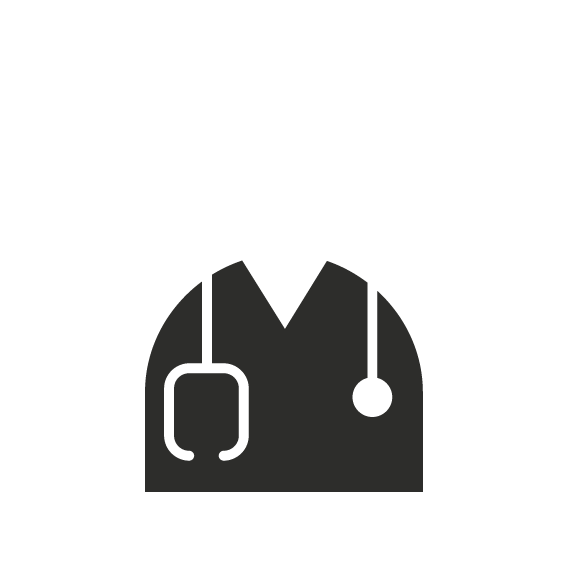 The problem
July 2014 – January 2015
5 patients at RAH
5 Patients at FMC
Received a daily dose of Cytarabine instead of a dose twice a day
RAH’s protocol contained the incorrect dose
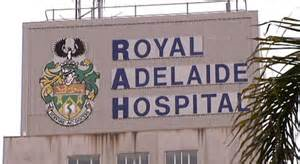 The Inquiry
5 August 2015 – SA Minister for Health & Ageing and the CE of SA Health requested an independent review be conducted

Independent Review Into The Incorrect Dosing of Cytarabine to Ten Patients With Acute Myeloid Leukemia at Royal Adelaide Hospital and Flinders Medical Centre

Terms of reference included to review:
The events and decisions that led to the incorrect dosing
The system of reporting incidents and the process of investigation and open disclosure
The systems of governance
And to make recommendations to assist in mitigating the risk of reoccurence
Findings
Underdosing of Cytarabine was caused by a series of significant clinical governance failures including:
Failure to follow processes for the development, review and publishing of chemotherapy protocols
Failure to advise patients that the protocol was non-standard
Failure to provide adequate supervision to nursing staff

Certain clinical staff did not comply with SA Health incident management and open disclosure policies by failing to:
Report the incidents 
Conduct open disclosure
Provide an immediate clinical response

The conduct of certain clinicians demonstrated a lack of adequate knowledge, skill, are and judgment
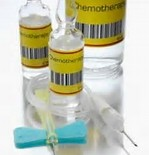 Recommendations
Consideration be given to referring relevant clinicians to the Australian Health Practitioner Regulation Agency for review

Ensure staff fully understand their responsibility to act in accordance with SA Health policies, particularly incident management and open disclosure policies

Implement a rectification plan to ensure that the appropriate governance frameworks are in place within SA Pathology

Ensure appropriate processes and procedures for the development, review and publication and, where indicated, revision of chemotherapy protocols are developed and implemented that are consistent with the current evidence base.
Timeliness
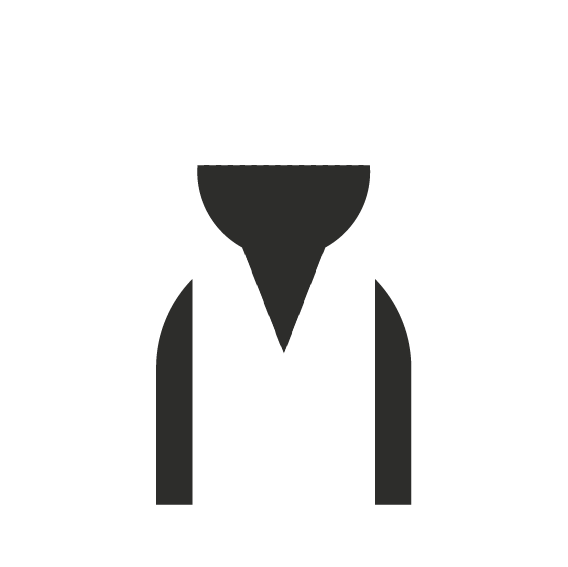 Bacchus Marsh timeline
[Speaker Notes: Mid 2014 – CCOPMM contacted Health Service to inquire whether certain stillbirths had been investigated
March 2015 – CCOPMM alert Dept of Health to  cluster or perinatal deaths
Prof Euan Wallace commissioned by State Govt to conduct a review
28 June 2015 – Prof Wallace reported his findings to State Government

Around 12 October 2015 those patients identified by Professor Wallace, who had suffered avoidable losses, received notification (by telephone) and appointments were made to explain the report’s findings  

16 October 2015 – Health Minister holds press conference / media release
Following the State Government’s announcement of the systemic failures at Bacchus Marsh Hospital, those patients identified by Professor Wallace, who had suffered avoidable losses, received notification and explanations from representatives of Bacchus Marsh Hospital. 

April 2016 – findings of a widened investigation released
8 June 2016 media reports findings of further review]
Explaining the delay
“How long have you known about this situation?
 . . . Findings were received by the Djerriwarrh Health Services Board in June and these raised further questions that needed to be investigated and answered.

To be absolutely sure that we were able to give a full account to the families involved of what had happened, further verification was required. An open disclosure process for families and staff began in early October.


Why did it take so long to tell the community?
It was crucial that we took all necessary steps to be absolutely sure we were able to give the women and families concerned a full account of what happened.”



http://www.djhs.org.au/media-release-16-10-15/questions-answers.html
Flinders timeline
[Speaker Notes: 8 February wife of patient makes formal complaint
Mar 2015 OD meetings held
27 May 2015 letter of apology sent
Aug 2015 Independent review requested
Nov 2015 report handed down]
Comment on delay
“the review panel is of the opinion that the letter of apology sent in May 2015 by FMC, was not empathetic, offered no comfort or additional information, and may have been better not sent rather than arriving so long after the initial disclosure and re-kindling the upset to patients and their family.

The fact that legal input resulted in significant changes to the content of the letter and a delay in its delivery, highlights the tension that exists between open disclosure process and risk management.”
Principles of 
Open Disclosure
Australian Open Disclosure Framework – Guiding Principles
Open and timely communication
Acknowledgement
Apology or expression of regret
Supporting, and meeting the needs and expectations of patients, their families and carers
 Supporting, and meeting the needs and expectations of those providing health care
Integrated clinical risk management and systems improvement
Good governance
Confidentiality
[Speaker Notes: Australian Open Disclosure Standard was Published in 2003 
The Australian Commission on Safety and Quality in Health CARE (ACSQHC) launched a new framework in May 2013.

Open and timely communication 
If things go wrong, the patient, their family and carers should be provided with information about what happened in a timely, open and honest manner. The open disclosure process is fluid and will often involve the provision of ongoing information. 
Acknowledgement 
All adverse events should be acknowledged to the patient, their family and carers as soon as practicable. Health service organisations should acknowledge when an adverse event has occurred and initiate open disclosure. 
Apology or expression of regret 
As early as possible, the patient, their family and carers should receive an apology or expression of regret for any harm that resulted from an adverse event. An apology or expression of regret should include the words ‘I am sorry’ or ‘we are sorry’, but must not contain speculative statements, admission of liability or apportioning of blame]
Elements of effective incident disclosure
Preparing everyone for the meeting
Patient support being present 
Face to face
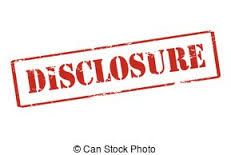 [Speaker Notes: Amongst the recommendations of Iedema et al (BMJ 2011) are that effective incident disclosure requires:
Preparing everyone for the meeting
Patient support being present 

Further Piper et al (AJRH 2014) found that ‘seeing one another face to face was critical for all parties to appreciate the personal and emotional implications of what went wrong and gain or convey reassurance that the harm caused is taken seriously’]
Why the delay?
Barriers
Fear
Reaction of patient
Reputation
Litigation

Uniqueness of 'mass disclosure'
Logistics
Privacy
Media
[Speaker Notes: Studdert et al (MJA 2010) point out advice from insurers and hospital execs is amongst the perceived barriers to OD]
Plaintiff lawyers
Principle of tort law
To put the person back in the position they would have been but for the negligence
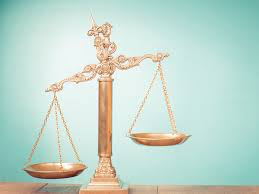 To err is human (Kohn et al., 2000)
“safety does not reside in a person, device or department, but emerges from the interactions of components of a system”




What if plaintiff lawyers are a component of that system??
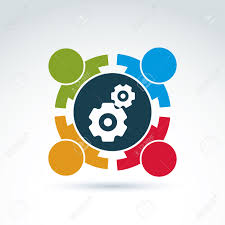 Bacchus Marsh
“It is clearly an issue that we had one piece of information but not the whole picture. Other agencies had information we didn’t know about. We all have to find better ways of sharing information, within the law, to better protect patients”  AHPRA CEO Martin Fletcher [emphasis added]
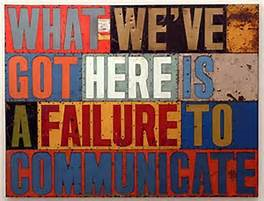 Communication / Information
Allow plaintiff lawyers to be at OD meetings
Plaintiff lawyers provide info to regulatory / registration  /disciplinary authorities (AHPRA)
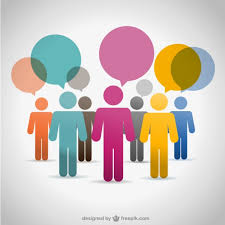 Early resolution
Independent advice
Avoid litigation pathway
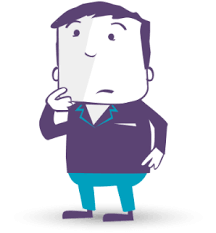 Duckett report - recommendations
specialist Office for Safety and Quality Improvement (OSQI)

Duty of Candour

issue of the feasibility of a no-fault medical insurance scheme be investigated
[Speaker Notes: Panel established to review the Dept of Health and Human Services’ governance of quality and safety in Victorian hospitals

Terms of reference were expansive

Released 14 Oct

Establishment of a specialist Office for Safety and Quality Improvement (OSQI) with responsibility for coordinating the efforts of clinical networks and relevant consultative councils and programs to drive system-wide improvement in safety and quality

Establish a Duty of Candour requiring any personn harmed while receiving care to be informed and apologised to

That the government refers the issue of the feasibility of extending no-fault medical insurance to all healthcare injuries not currently planned to be covered by the NDIS or NIIS to the Legislative Council for investigation]
Commonality
Shared goals – better health outcomes for patients 
Moral imperative
Patient focus
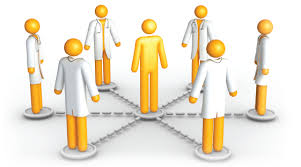 Thank you